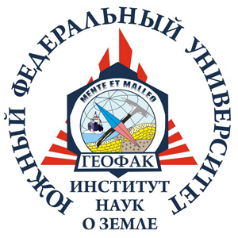 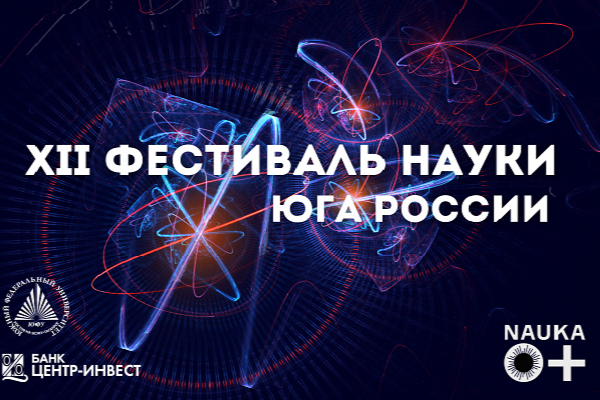 Открытые лекции от института:доцент Гарькуша Д.Н. «Географические факторы в геополитике России» - 23 октября (10:00 – 11:00).доцент Попов Ю.В. "Метеориты: происхождение и состав. Популярно на языке геологических знаний« - 24 октября (15:00 – 16:00).
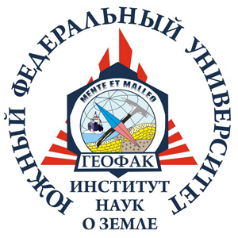 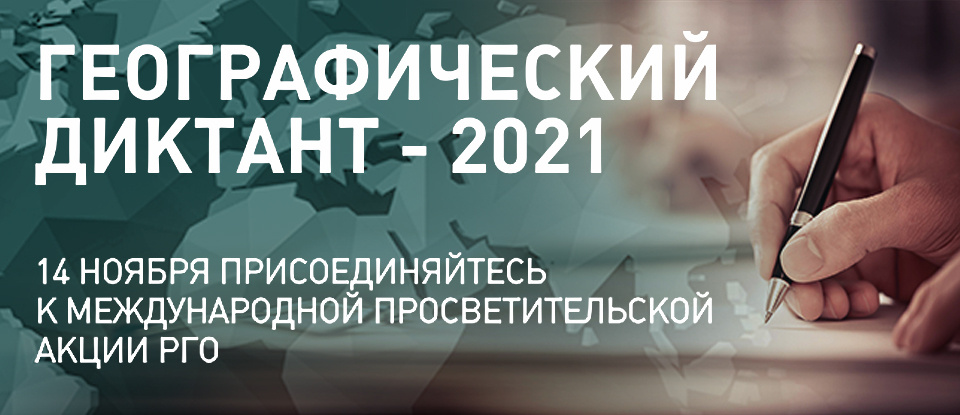 14 ноября «День открытых дверей» Института наук о Земле Южного федерального университета, в рамках которого состоится международная просветительская акция «Географический диктант - 2021».
	Зарегистрироваться в качестве участника возможно по электронной почте: nnbarannikova@sfedu.ru; заполнив гугл-форму по ссылке: https://forms.gle/g2kHFq5vjEA6Ewfv7 или связавшись с заместителем директора по популяризации наук о Земле и работе с абитуриентами Натальей Николаевной Баранниковой по телефону: +79185666071.
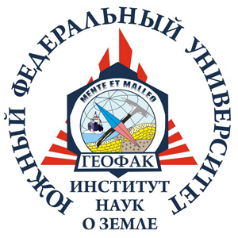 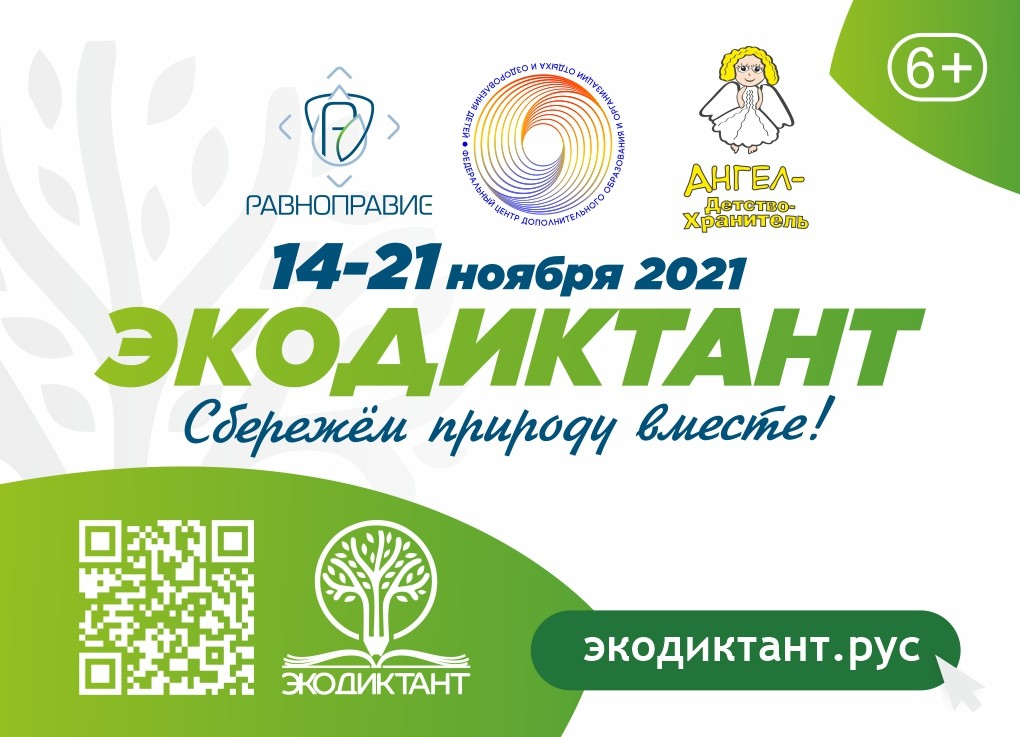 Всероссийский экологический диктант – это ежегодный проект, направленный на формирование экологической культуры, популяризацию экологических знаний среди различных слоев населения, повышение уровня экологической грамотности в качестве меры по предупреждению экологических правонарушений и основной составляющей экологической безопасности. Экодиктант проходит в онлайн-формате на портале экодиктант.рус, а также на оффлайн-площадке Института наук о Земле Южного федерального университета 18 ноября.